Определение скорости передачи информации при заданной пропускной способности канала
Решение задач В10
1
03.12.2012
Что нужно знать:
«физический» аналог задачи:



сколько лимонада перекачается по трубе за 1 час?ответ: 10 л/мин · 60 мин = 600 л
любой канал связи имеет ограниченную пропускную способность (скорость передачи информации), это число ограничивается свойствами аппаратуры и самой линии (кабеля)
объем переданной информации  I вычисляется по формуле I=q*t , где  – пропускная способность канала (в битах в секунду или подобных единицах), а  – время передачи
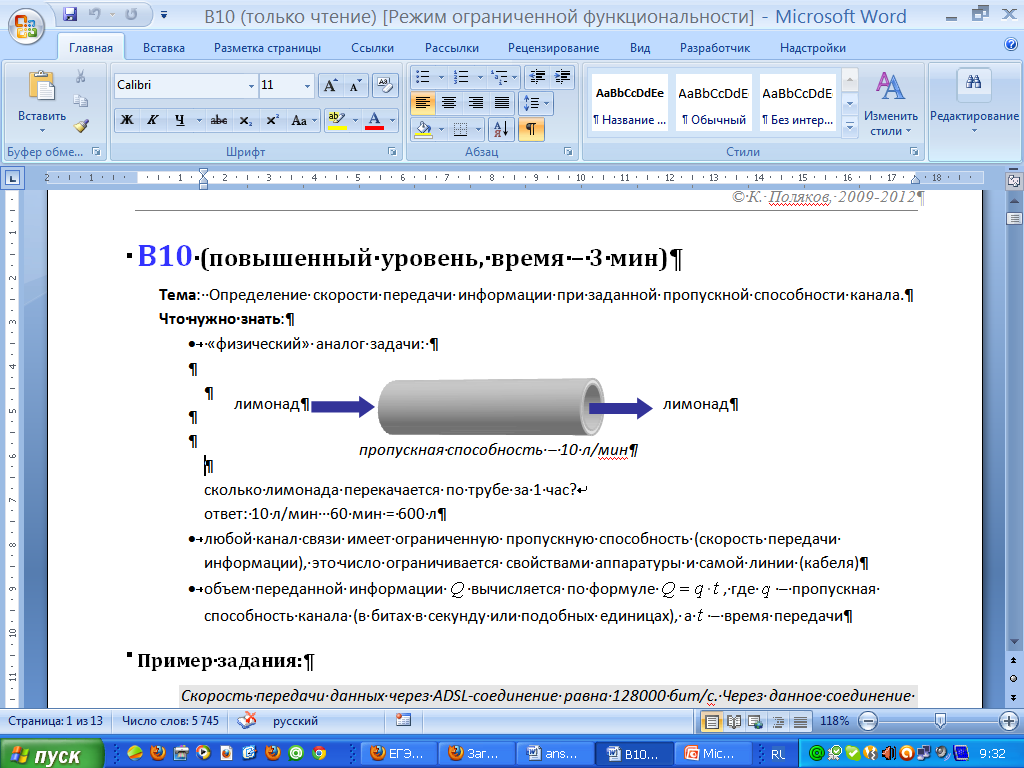 2
03.12.2012
Большие числа. Что делать?
Обычно (хотя и не всегда) задачи, в условии которых даны большие числа, решаются достаточно просто, если выделить в этих числах степени двойки. На эту мысль должны сразу наталкивать такие числа как 
128 = 27,   	256 = 28, 	512 = 29 ,	1024 = 210,
2048 = 211,	4096 = 212 ,	8192 = 213,	16384 = 214,	65536 = 216     и т.п.
Нужно помнить, что соотношение между единицами измерения количества информации также представляют собой степени двойки:
     1 байт 	= 8 бит = 23 бит,
   1 Кбайт = 1024 байта = 210 байта  
               	= 210 · 23 бит = 213 бит,
1 Мбайт  	= 1024 Кбайта = 210 Кбайта 
                	= 210 · 210 байта = 220 байта
	= 220 · 23 бит = 223 бит.
Правила выполнения операций со степенями:
при умножении степени при одинаковых основаниях складываются
             	2а*2b=2a+b 
… а при делении – вычитаются: 
2а/2b=2a-b
3
03.12.2012
№1
Скорость передачи данных через ADSL-соединение равна 128000 бит/c. Через данное соединение передают файл размером 625 Кбайт. Определите время передачи файла в секундах.
4
03.12.2012
№2
Скорость передачи данных через ADSL-соединение равна 512 000 бит/c. Передача файла через это соединение заняла 1 минуту. Определить размер файла в килобайтах.
5
03.12.2012
№3
У Васи есть доступ к Интернет по высокоскоростному одностороннему радиоканалу, обеспечивающему скорость получения им информации 256 Кбит в секунду. У Пети нет скоростного доступа в Интернет, но есть возможность получать информацию от Васи по низкоскоростному телефонному каналу со средней скоростью 32 Кбит в секунду. Петя договорился с Васей, что тот будет скачивать для него данные объемом 5 Мбайт по высокоскоростному каналу и ретранслировать их Пете по низкоскоростному каналу. Компьютер Васи может начать ретрансляцию данных не раньше, чем им будут получены первые 512 Кбайт этих данных. Каков минимально возможный промежуток времени (в секундах), с момента начала скачивания Васей данных, до полного их получения Петей? Здесь считается, что 1 Кбит = 1024 бит = 210 бит.
6
03.12.2012
Вася скачивает весь файл
Петя получает весь файл от Васи
время
Вася скачивает первые 512 Кбайт
Полное время передачи
диаграмма Ганта
7
03.12.2012
№4
Каково время (в минутах) передачи полного объема данных по каналу связи, если известно, что передано 150 Мбайт данных, причем первую половину времени передача шла со скоростью 2 Мбит в секунду, а остальное время – со скоростью 6 Мбит в секунду?
8
03.12.2012
№5
Данные объемом 100 Мбайт передаются из пункта А в пункт Б по каналу связи, обеспечивающему скорость передачи данных 220 бит в секунду, а затем из пункта Б в пункт В по каналу связи, обеспечивающему скорость передачи данных 222 бит в секунду. Задержка в пункте Б (время между окончанием приема данных из пункта А и началом передачи в пункт В) составляет 24 секунды. Сколько времени (в секундах) прошло с момента начала передачи данных из пункта А до их полного получения в пункте В?
9
03.12.2012
диаграмма Ганта
10
03.12.2012
Домашнее задание:
Скорость передачи данных через ADSL-соединение равна 1024000 бит/c. Передача файла через данное соединение заняла 5 секунд. Определите размер файла в килобайтах.
Скорость передачи данных через модемное соединение равна 51 200 бит/с. Передача текстового файла через это соединение заняла 10 с. Определите, сколько символов содержал переданный текст, если известно, что он был представлен в 16-битной кодировке Unicode
У Васи есть доступ к Интернет по высокоскоростному одностороннему радиоканалу, обеспечивающему скорость получения им информации 217 бит в секунду. У Пети нет скоростного доступа в Интернет, но есть возможность получать информацию от Васи по низкоскоростному телефонному каналу со средней скоростью 215 бит в секунду. Петя договорился с Васей, что тот будет скачивать для него данные объемом 4 Мбайта по высокоскоростному каналу и ретранслировать их Пете по низкоскоростному каналу. Компьютер Васи может начать ретрансляцию данных не раньше, чем им будут получены первые 512 Кбайт этих данных. Каков минимально возможный промежуток времени (в секундах), с момента начала скачивания Васей данных, до полного их получения Петей?
11
03.12.2012
Ответы:
40 сек
3750 Кбайт
1296 с
5 мин
1024 сек
Дома:
625 Кбайт
32000 символов
1056 сек
12
03.12.2012